К у р о ч к а      Р я б а
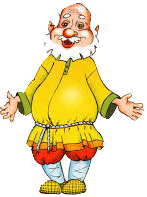 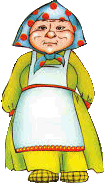 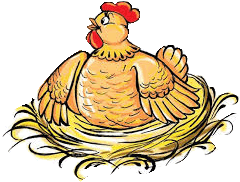 Жили-были дед и баба и была у них Курочка Ряба.
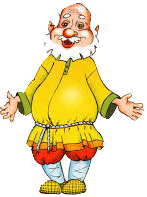 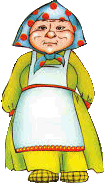 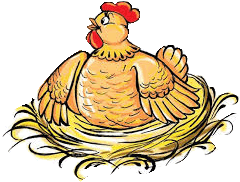 Снесла Курочка яичко. Не простое, а золотое.
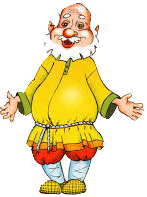 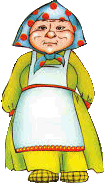 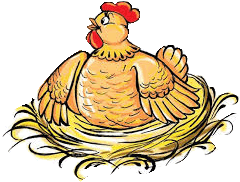 Дед бил–бил, не разбил.
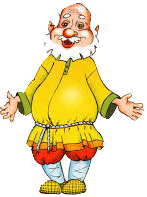 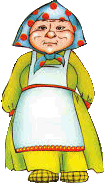 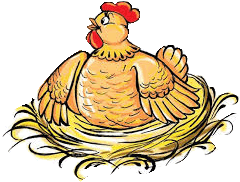 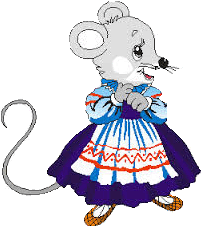 Баба била-била, не разбила.
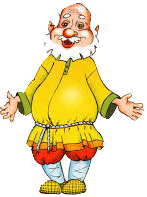 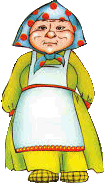 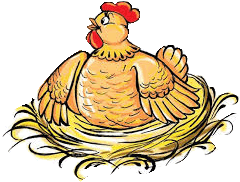 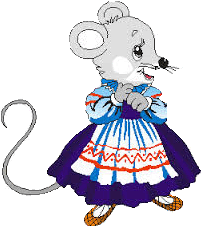 Мышка бежала. Хвостиком махнула.
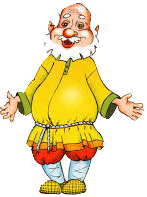 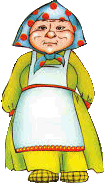 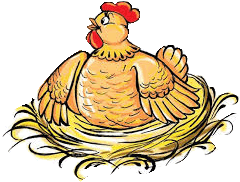 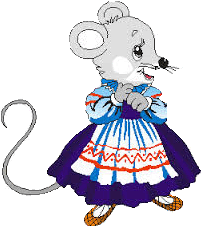 Яичко покатилось и разбилось.
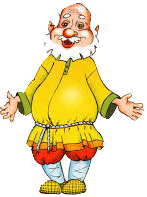 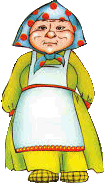 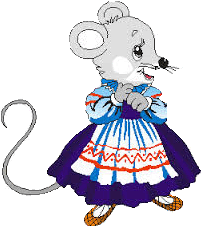 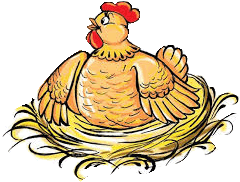 Плачет дед.
Плачет баба.
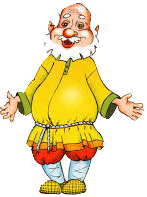 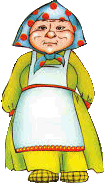 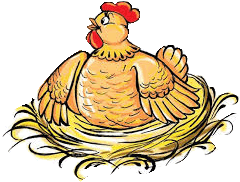 А курочка кудахчет.
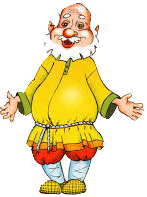 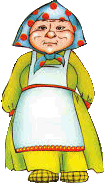 Не плачь дед.
Не плачь баба.
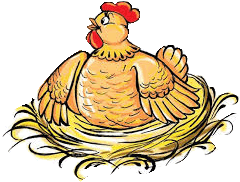 Я снесу вам другое яичко не золотое, а простое!
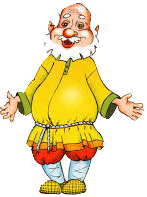 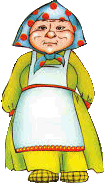 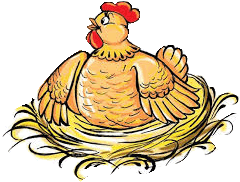 Вот и сказочки конец, а кто слушал молодец!
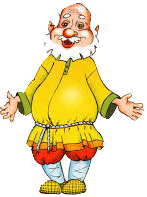 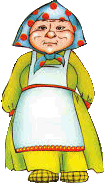 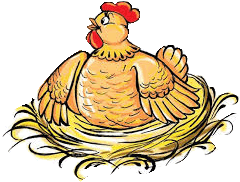 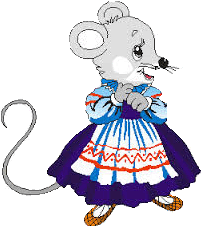